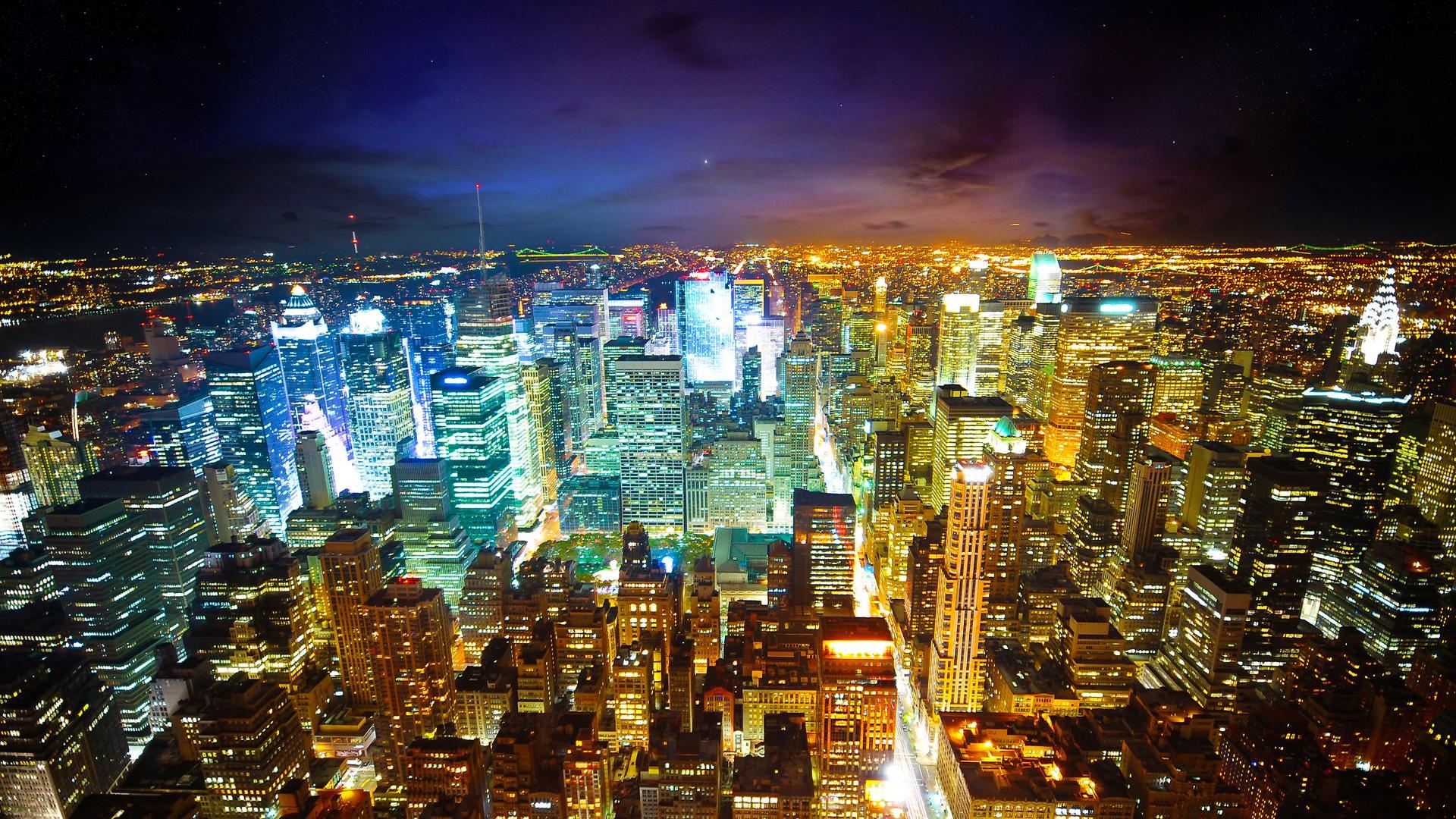 Global Markets of Smart Device
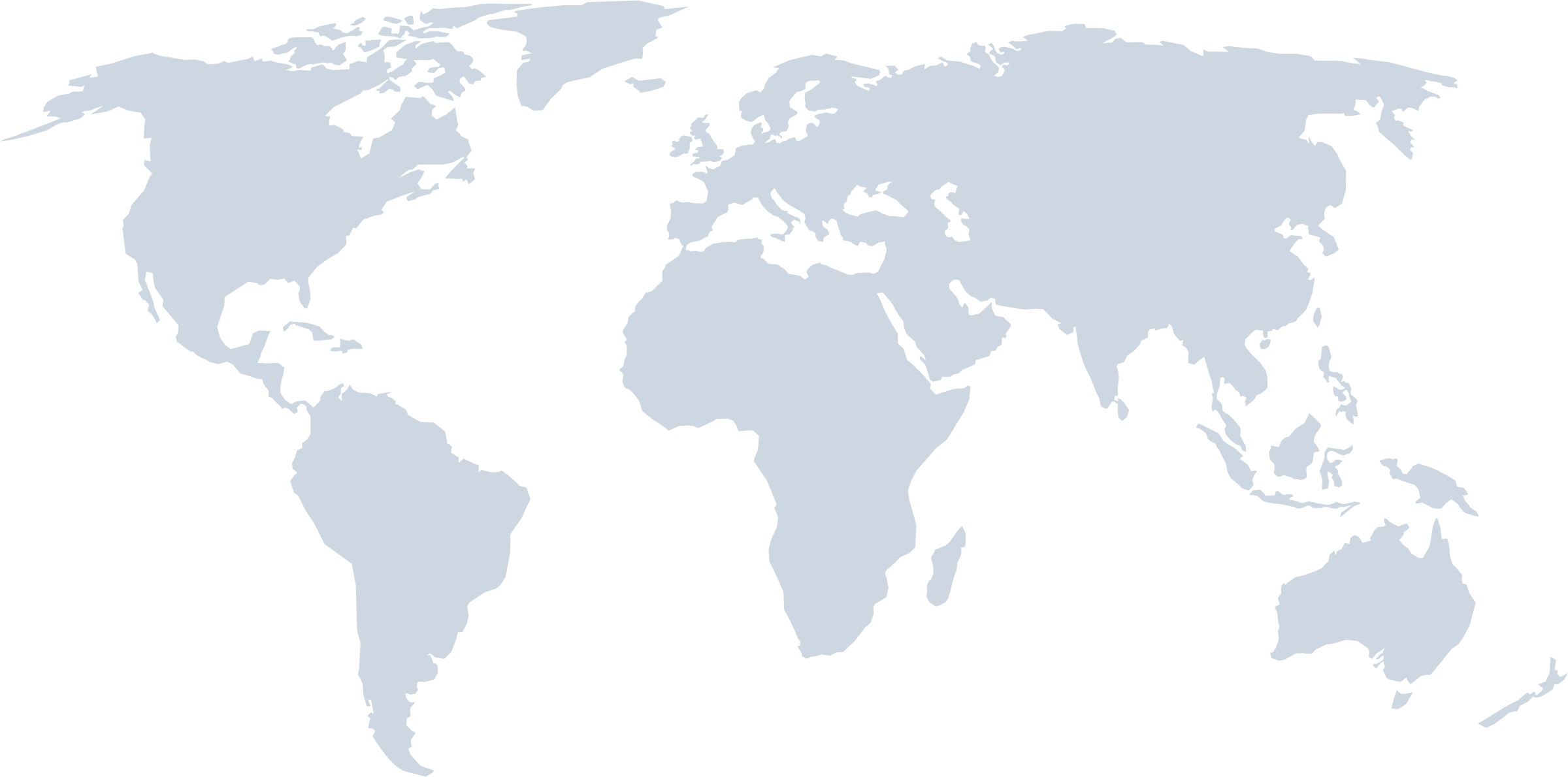 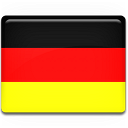 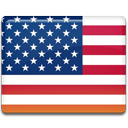 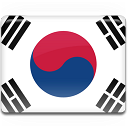 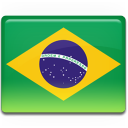 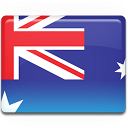